Općina Kaptol
Školska 3
34334  Kaptol
MB:02543265
OIB:09863157252
www.opcina-kaptol.com
info@opcina-kaptol.com
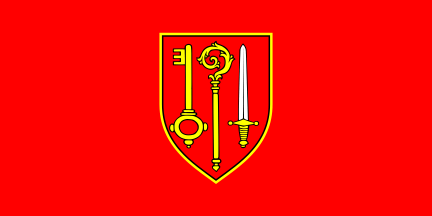 Općina Kaptolvodič  za građane
PRORAČUN OPĆINE KAPTOL ZA 2025. GODINU I PROJEKCIJE ZA 2026. I 2027. GODINU
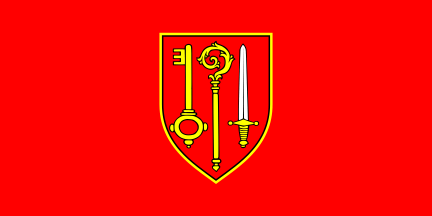 ŠTO JE PRORAČUN?
Proračun je jedan od najvažnijih dokumenata koji se donosi na razini jedinica lokalne samouprave.


Proračun je temeljni financijski akt kojim se procjenjuju prihodi i primici te utvrđuju rashodi i izdaci jedinice lokalne samouprave za proračunsku godinu. Sadrži projekciju prihoda i primitaka te rashoda i izdataka za dvije godine unaprijed.

Propis kojim su regulirana sva pitanja vezana uz proračun je Zakon o proračunu (Narodne novine broj 144/21.)
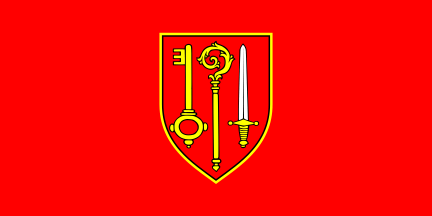 KAKO SE PRORAČUN DONOSI?
Proračun je temeljni akt koje donosi predstavničko tijelo jedinica lokalne samouprave (Općinsko vijeće).

Proračun se prema Zakonu mora donijeti najkasnije do kraja tekuće godine za iduću godinu prema prijedlogu kojeg utvrđuje načelnik i dostavlja predstavničkom tijelu do 15. studenoga tekuće godine. 

Ako se proračun ne donese u roku obavlja se: 
Privremeno financiranje (u trajanju najduže 3 mjeseca)
Raspuštanje Općinskog vijeća 
Prijevremeni izbori za Općinsko vijeće
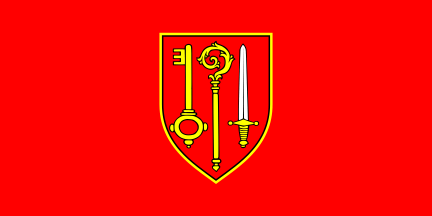 SADRŽAJ PRORAČUNA
OPĆI DIO – sastoji se od Račun prihoda i rashoda i Račun financiranja koji obuhvaćaju prihode i primitke te rashode i izdatke po vrstama

POSEBNI DIO – sastoji se od plana rashoda i izdataka iskazanih po glavama, unutar svake glave nalaze se programi, projekti i aktivnosti koji se planiraju financirati.
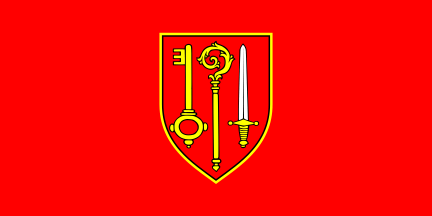 RASHODI PRORAČUNA PO EKONOMSKOJ KLASIFIKACIJI
3    RASHODI POSLOVANJA 
31  Rashodi za zaposlene (plaće , doprinosi) 
32  Materijalni rashodi (naknade troškovima zaposlenicima, uredski materijal, energija, 
      poštanske usluge, reprezentacija, održavanje komunalne infrastrukture)
34  Financijski rashodi (bankarske usluge) 
35  Subvencije
36  Pomoći dane u inozemstvo i unutar općeg proračuna 
37  Naknade građanima i kućanstvima na temelju osiguranja i druge naknade 
38  Ostali rashodi 
            4    RASHODI ZA NABAVU NEFINANCIJSKE IMOVINE 
41 Rashodi za nabavu ne proizvedene dugotrajne imovine
42  Rashodi za nabavu proizvedene dugotrajne imovine 
45  Dodatna ulaganja na nefinancijskoj imovini 
            5    IZDACI ZA FINANCIJSKU IMOVINU I OTPLATE ZAJMOVA 
54  Izdaci za otplatu primljenih kredita i zajmova
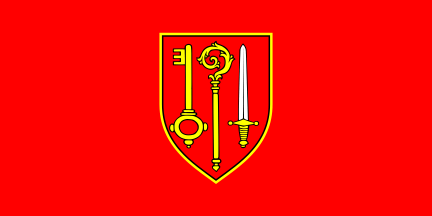 Važno je znati!
Jedno od najvažnijih načela proračuna je da isti mora biti uravnotežen.

Ukupna visina planiranih prihoda mora biti istovjetna ukupnoj visini planiranih rashoda. 

Ukoliko postoji preneseni manjak ili višak prihoda i primitaka iz prethodne godine, on mora biti uključen u proračun. 

Proračun Općine Kaptol se objavljuje u Službenom glasniku ali i na web stranici (https://www.opcina-kaptol.com/proracun.html)
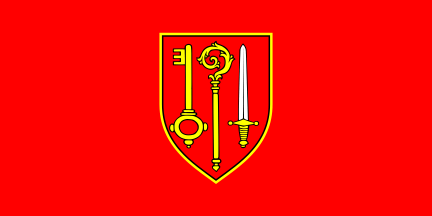 Važno je znati!!
PRIHODI PRORAČUNA

Nenamjenskim prihodima (porezi, ostali prihodi) moguće je financiranje sve vrsta izdataka, a u Općini Kaptol se uglavnom troše na: rashode za zaposlene, materijalne rashode općine, sufinanciranje vrtića te pokriće nedostatka komunalnih prihoda u održavanju i gradnji komunalne infrastrukture jer su rashodi za te namjene viši od prihoda koji se naplaćuju 
Komunalni prihodi (komunalna naknada za domaćinstva i poslovne subjekte), grobna naknada, naknada za kupnju novih grobnih mjesta) služe isključivo za komunalne programe (održavanje nerazvrstanih cesta i putova, javna rasvjeta, zimska služba, gradnja kanalizacijske mreže)  
Komunalni doprinos – gradnja objekata i uređenje komunalne infrastrukture
Naknada za zadržavanje nezakonitih nekretnina – financiranje izmjena i dopuna PPUO Općine te za legalizaciju društvenih i vatrogasnih domova 
Prihodi od prodaje nefinancijske imovine-isključivo za kapitalna ulaganja i investicije
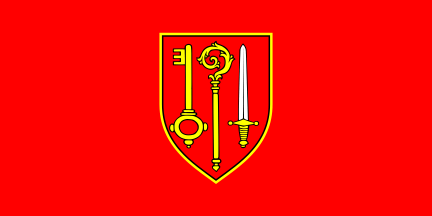 Važno je znati!!
RASHODI PRORAČUNA 
Zadani rashodi (zakonske obveze koje JLS mora sufinancirati)

Predškolski odgoj, osnovno školsko obrazovanje, protupožarna zaštita, izrada prostornih planova, održavanje objekata i uređaja komunalne infrastrukture, gradnja objekata i uređenje komunalne infrastrukture, crveni kiž, civilna zaštita plaće i materijalni rashodi tijela JLS, otplate kredita…


Fakultativni rashodi – osiguravanje dodatnih standarda u javnim potrebama.  Redovan rad udruga u kulturi, manifestacije, sport, socijalni programi, zdravstvena zaštita, srednjoškolsko i visoko obrazovanje.
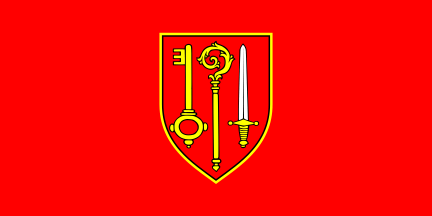 DA LI SE PRORAČUN MOŽE MIJENJATI ?
Proračun nije “statičan” akt već se sukladno Zakonu može mijenjati tijekom proračunske godine –”rebalansom” .Procedura Izmjena i dopuna Proračuna istovjetna je proceduri njegova donošenja: “rebalans” predlaže načelnik, a donosi ga, odnosno usvaja Općinsko vijeće.


 
Tijekom proračunske godine može doći do povećanja rashoda i/ili izdataka, odnosno, smanjenja prihoda i/ili primitaka zbog nastanka novih obveza za Proračun ili promjene gospodarskih kretanja. Općinski načelnik u takvim slučajevima dužan je obustaviti izvršavanje pojedinih rashoda i /ili izdataka.
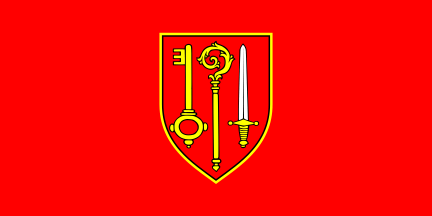 KAKO SE OPĆINA MOŽE ZADUŽIVATI?
Općina se može dugoročno zaduživati: 

isključivo za kapitalne investicije, 
investicija mora biti planirana u Proračunu 
uz prethodnu suglasnost Općinskog vijeća
uz suglasnost Vlade Republike Hrvatske

Općina se može kratkoročno zaduživati: 

bez posebnih suglasnosti 
za pokriće nelikvidnosti 
rok povrata unutar jedne godine
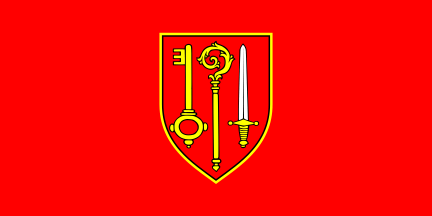 STRUKTURA PRIHODA
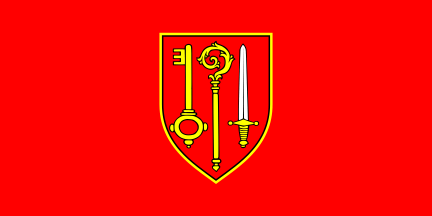 STRUKTURA RASHODA
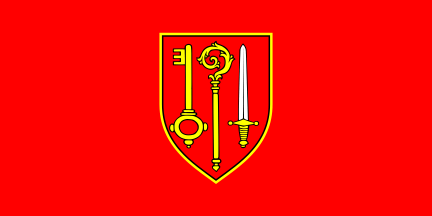 SMJERNICE I OBRAZLOŽENJE UZ PRORAČUN ZA 2024. GODINU
Proračun Općine Kaptol za 2025. godinu, prvenstveno je baziran na činjenici da se unatoč realnoj potrebi, ne uvodi novo i dodatno opterećenje stanovništva i gospodarstva tj. ne povećavaju  javna davanja. 
Makroekonomski pokazatelji i projekcije utemeljene su na dostupnim informacijama i statističkim podacima , te na Smjernicama ekonomske i fiskalne politike i društvene specifičnosti, a ujedno  pridržavajući se Zakona o proračunu i Zakona o fiskalnoj odgovornosti. 
Detaljno obrazloženje planiranog proračuna objavljeno je na web stranici 
Iščitavajući proračun važno je znati da se on sastoji od PROGRAMA, AKTIVNOSTI I  PROJEKTA
PROGRAM – je skup neovisno usko povezanih aktivnosti i projekata usmjerenih ispunjenju zajedničkog cilja
AKTIVNOST – je dio programa u kom su planirani rashodi za ostvarenje ciljeva utvrđenih programom
PROJEKT – je dio programa, planira se jednokratno, a može biti tekući ili kapitalni
Organizacijski gledano proračun Općine Kaptol čini samo jedan razdjel kojega pak čine dvije glave
Razdjel 1
OPĆINA KAPTOL
6.315.201,00 €
Glava 00102
Jedinstveni upravni odjel
Glava 00103
Dječji vrtić Bambi
5.879.155,00 €
436.046,00 €
O svim programima detaljnije na obrazloženju proračuna: https://www.opcina-kaptol.com
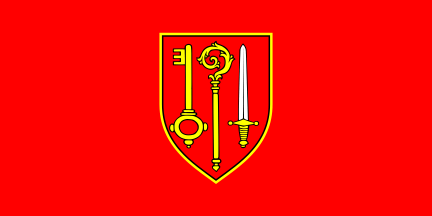 PRORAČUNSKI PROGRAMI 
DJELATNOSTI I TROŠKOVI
Program 1101 – Predstavničko i izvršno tijelo – 51.557,02 €
Poslovanje Općinskog vijeća
Donacije političkim strankama
Tekuća proračunska pričuva
Provedba izbora
Program 1201 – Javna uprava i administracija – 587.647,98 €
Program 1414 - Upravljanje imovinom
Opća uprava i administracija 
Održavanje likvidnosti
Održavanje Dana općine
Financiranje rada komunalnih djelatnika
Vozni park
Održavanje društvenih domova
Održavanje postrojenja i opreme
Održavanje objekata u vlasništvu općine
Održavanje reciklažnog dvorišta
Opremanje općinske zgrade
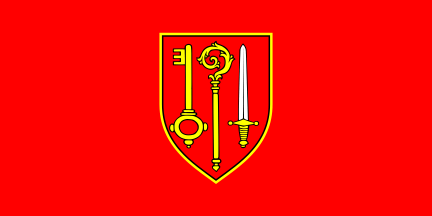 PRORAČUNSKI PROGRAMI DJELATNOSTI I TROŠKOVI
Program 1202 – Uređenje naselja i stanovanje – 858.900,00 €
Program 1203 – Gradnja uređaja i objekata kom. Infrastrukture
Program 1204 – Održavanje komunalne Infrastrukture
Program 1215 – Zaštita okoliša 
Sufinanciranje priključka na kanalizaciju
Izrada projektne dokumetacije
Sanacija cesta Kaptol
Rekonstrukcija Majstorska ulica
Odvodnja i pročišćavanje otpadnih voda
Sanacija cesta Golo Brdo
Održavanje javnih površina- cvijeće i ukrasno bilje

Održavanje nerazvrstanih cesta
Održavanje groblja
Javna rasvjeta
Održavanje građevina javne odvodnje oborinskih voda
Razvoj vodoopskrbne mreže
Deratizacija
Održavanje deponija
Odvoz otpada
Zbrinjavanje životinja
Sufinanciranje reciklažnog dvorišta
Pristojbe i naknade za smanjenje komunalnog otpada
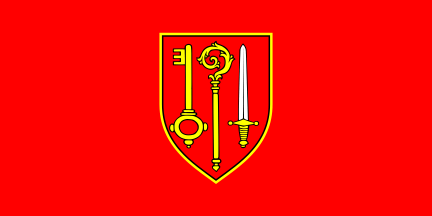 PRORAČUNSKI PROGRAMI DJELATNOSTI I TROŠKOVI
Program 1206 – Razvoj gospodarstva – 4.100,00 €
Mjere za razvoj gospodarstva i poljoprivrede
Financiranje programa poljoprivrednih udruga
Program 1207 – Sustav zaštite i spašavanje – 68.400,00 € 
Redovna djelatnost DVD-a i VZP
Ostali rashodi zaštite i spašavanja
Program 1208 – Socijalna skrb – 40.200,00 € 
Donacije humanitarnim udrugama
Crveni križ
Jednokratne novčane pomoći obiteljima i kućanstvima
Naknade za novorođenčad
Poticaj mladim obiteljima za izgradnju i adaptaciju stambenih objekata
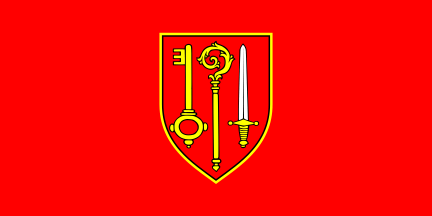 PRORAČUNSKI PROGRAMI DJELATNOSTI I TROŠKOVI
Program 1210 – Odgoj i obrazovanje – 65.000,00 €
Stipendiranje studenata
Sufinanciranje nabave opreme za osnovne škole
Financiranje radnih bilježnica učenicima osnovnih škola
Sufinanciranje prijevoza učenika srednjih škola
Sufinanciranje dnevnog boravka učenika u osnovnoj školi
Program 1211 - Kultura i religija – 3.049.950,00 €
Kulturne manifestacije 
Provođenje programa u kulturi 
Arheološka istraživanja 
Sufinanciranje obnove sakralnih objekata 
Tekuće pomoći vjerskim zajednicama
Obnova javne kulturne infrastrukture
PRORAČUNSKI PROGRAMI DJELATNOSTI I TROŠKOVI
Program 1212 – Javne potrebe u športu – 1.128.500,00 €
  Javne potrebe u športu
  Održavanje i izgradnja športskih terena
  Izgradnja igrališta Podgorje
  Sportske aktivnosti školske i predškolske djece
  Društveno sportski objekat
  Izgradnja igrališta Kaptol
Program 1213 – Program razvoja turizma – 25.000,00 €
Redovna djelatnost turističke zajednice
Poticajne mjere za razvoj turizma
Program 2101 – Redovna djelatnost DV Bambi – 436.046,00 €
Redovna djelatnost DV Bambi
Redovna djelatnost mala škola
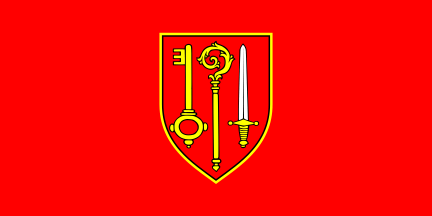 Važni kontakti i korisne informacije:
Kontakt telefoni: 
   Jedinstveni upravni odjel :
                                    034/231-023                                          
                                    info@opcina-kaptol.com

Općinski načelnik Općine Kaptol: 
                                   034/231-023
                                   nacelnik@opcina-kaptol.com
Radno vrijeme: ponedjeljak – petak 7:00 – 15:00